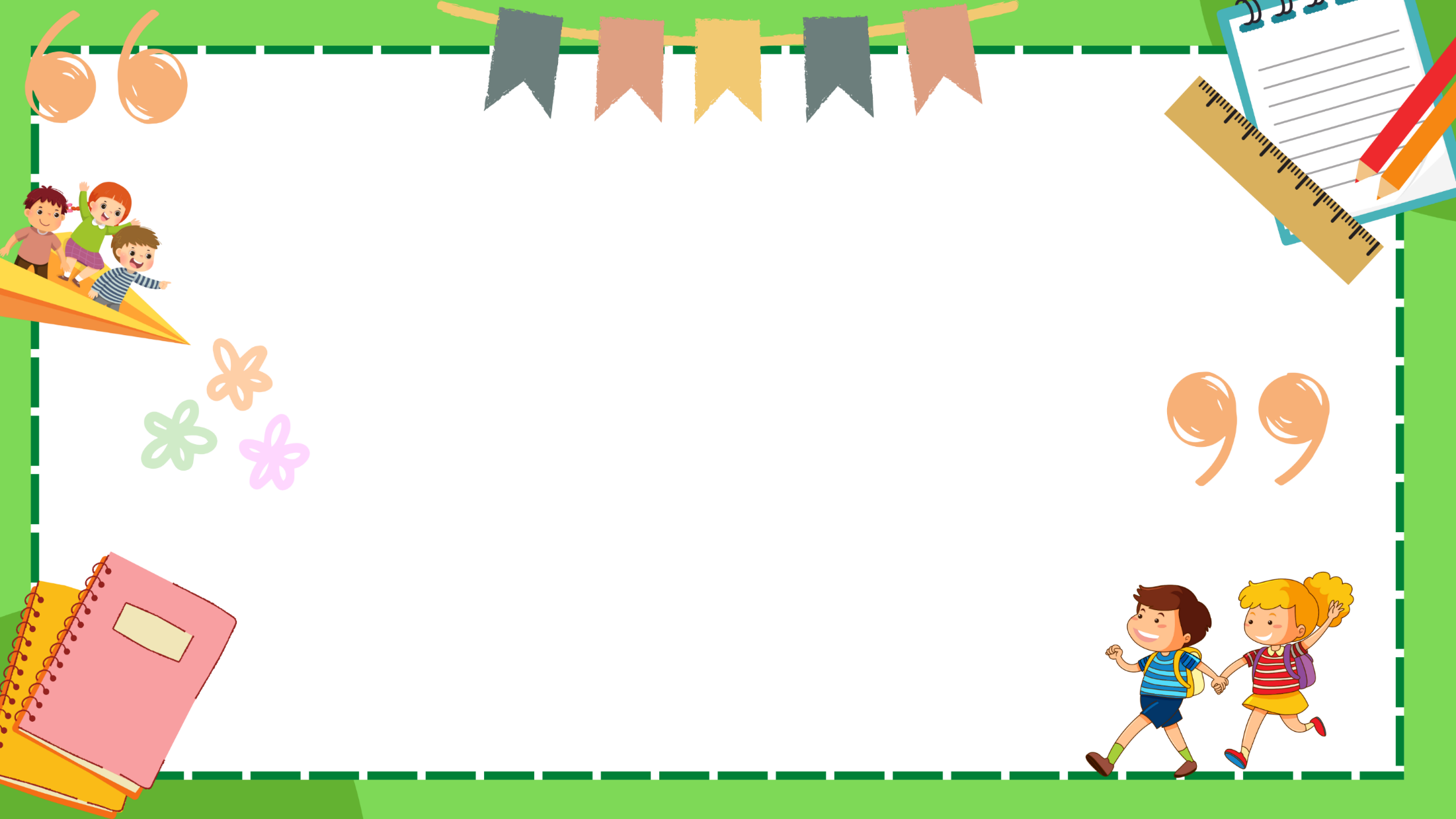 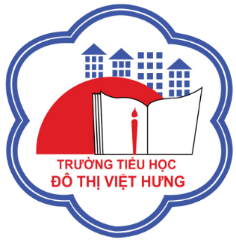 ỦY BAN NHÂN DÂN QUẬN LONG BIÊN
TRƯỜNG TIỂU HỌC ĐÔ THỊ VIỆT HƯNG
BÀI GIẢNG ĐIỆN TỬ
KHỐI 3
MÔN: TIẾNG VIỆT
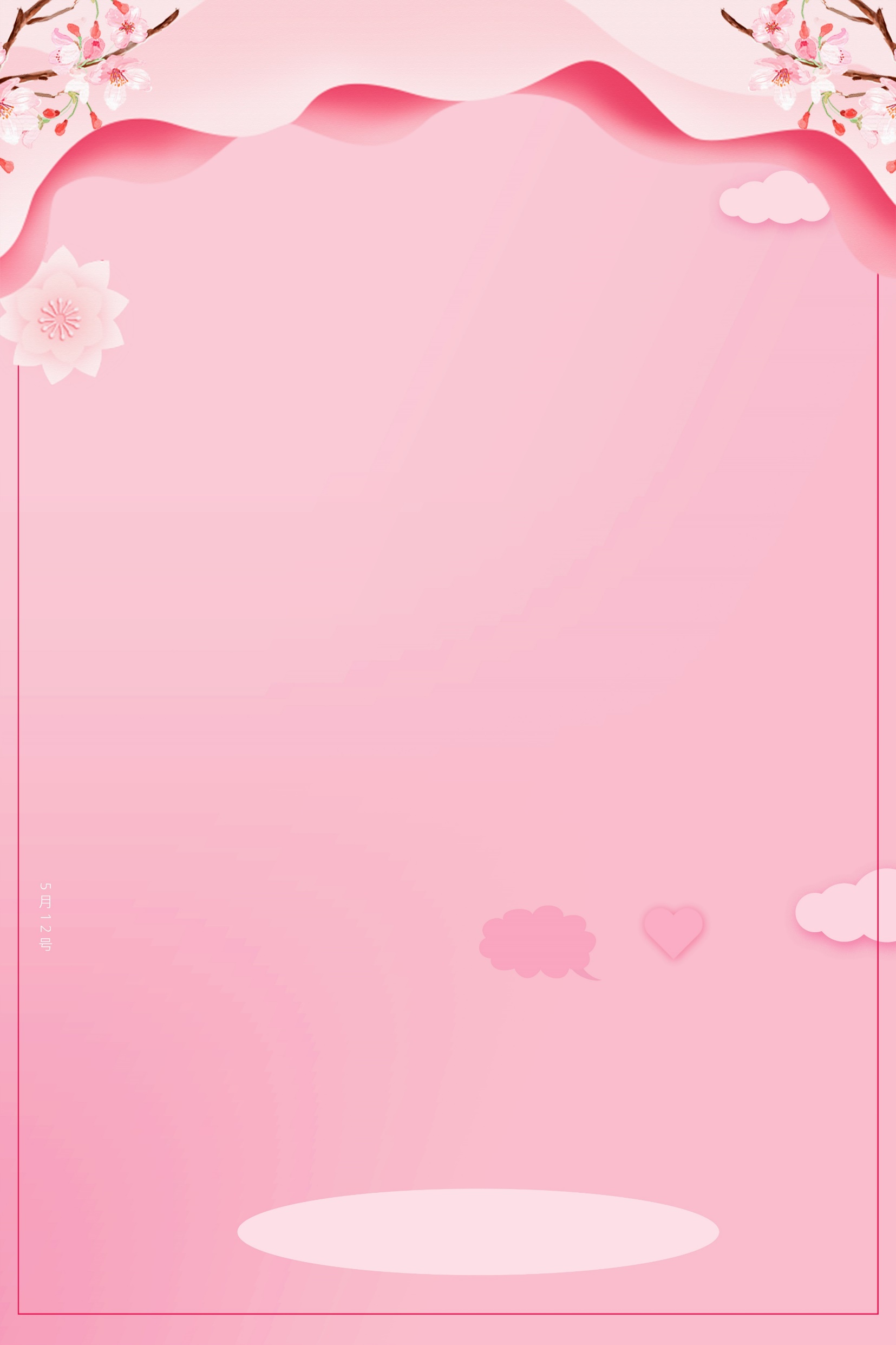 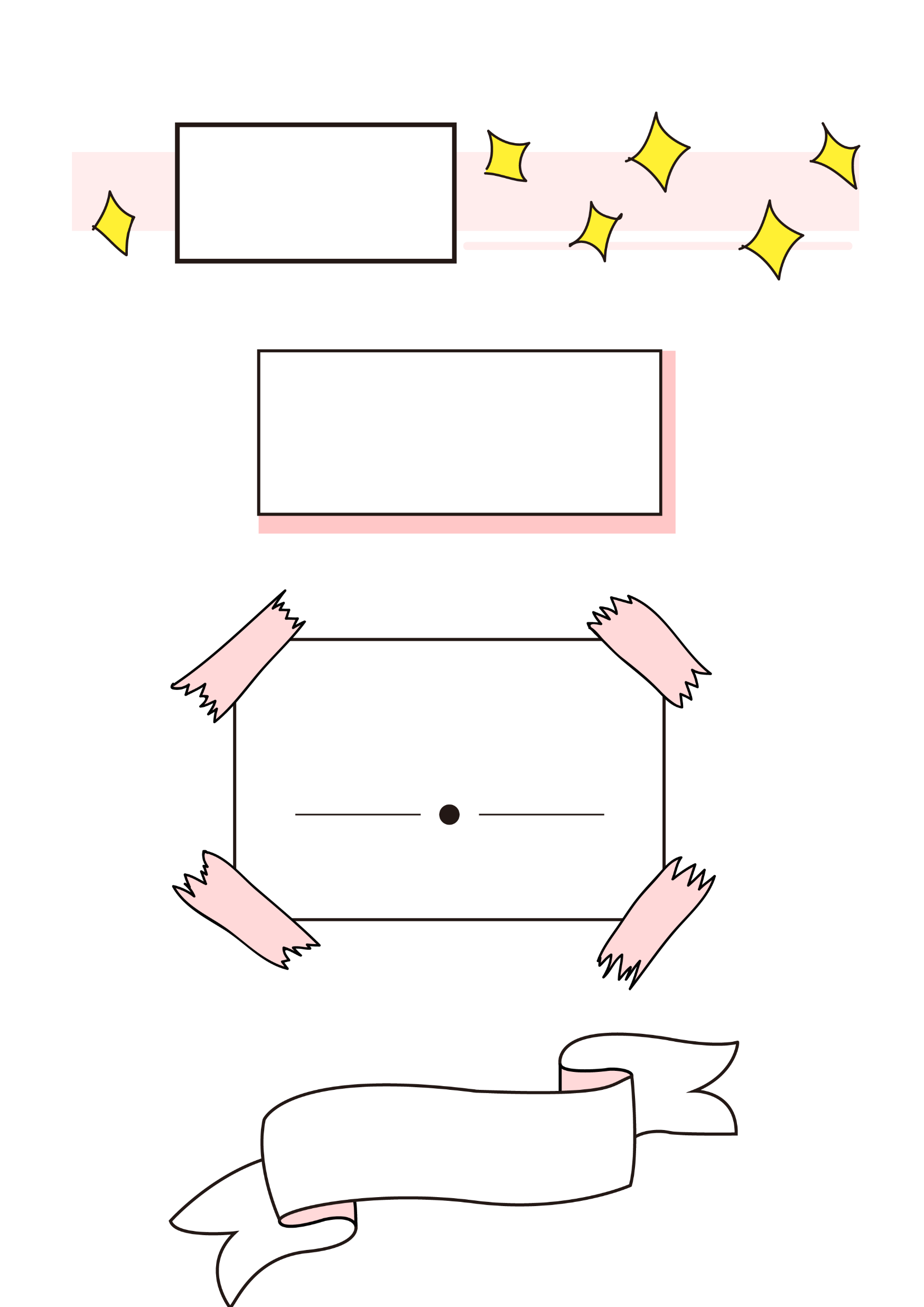 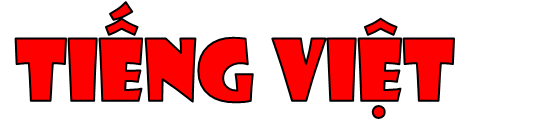 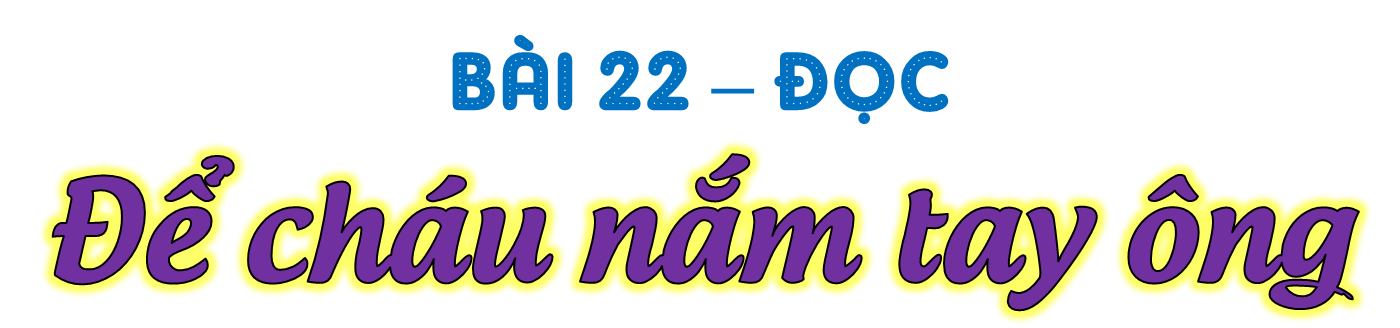 IBAOTU.COM
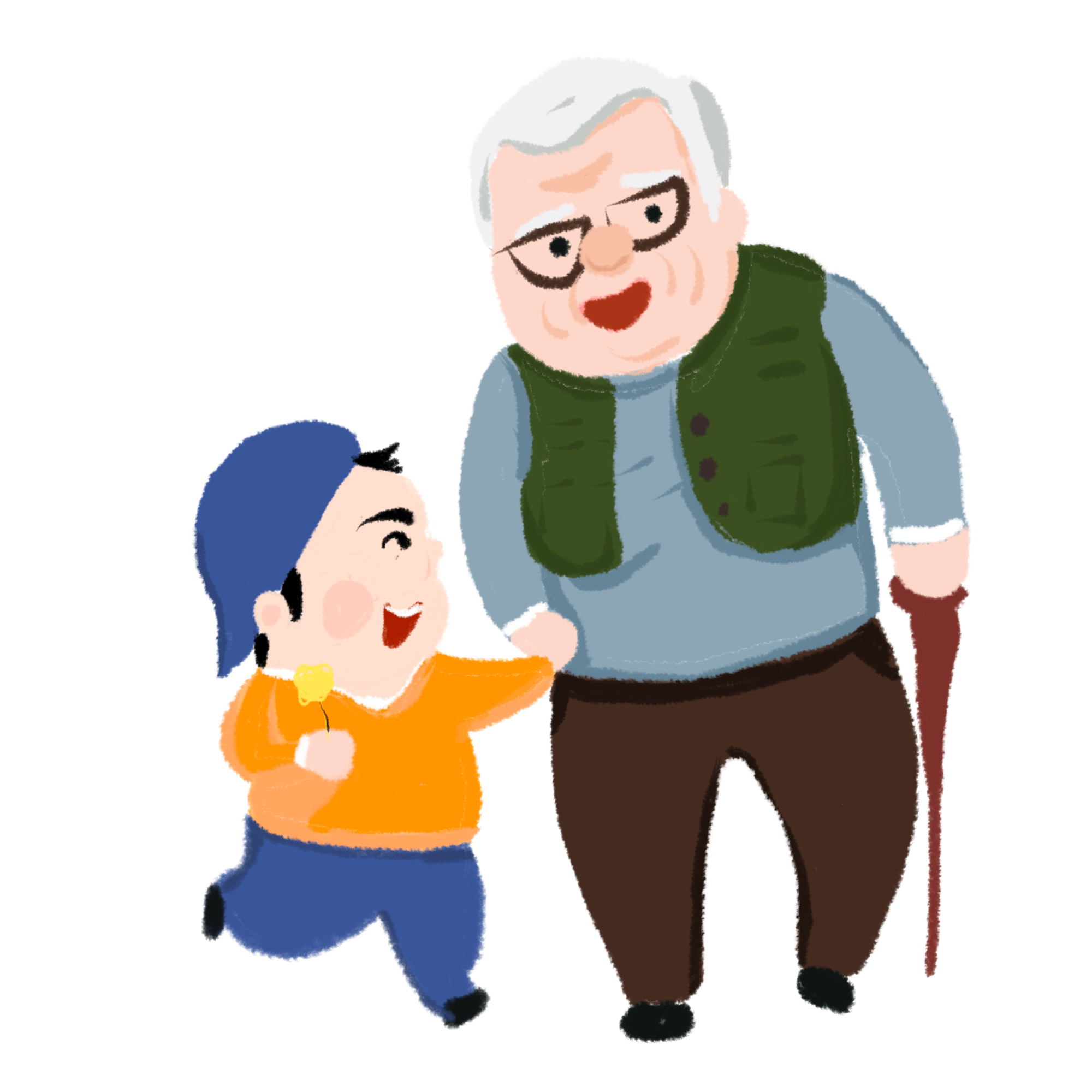 IBAOTU.COM
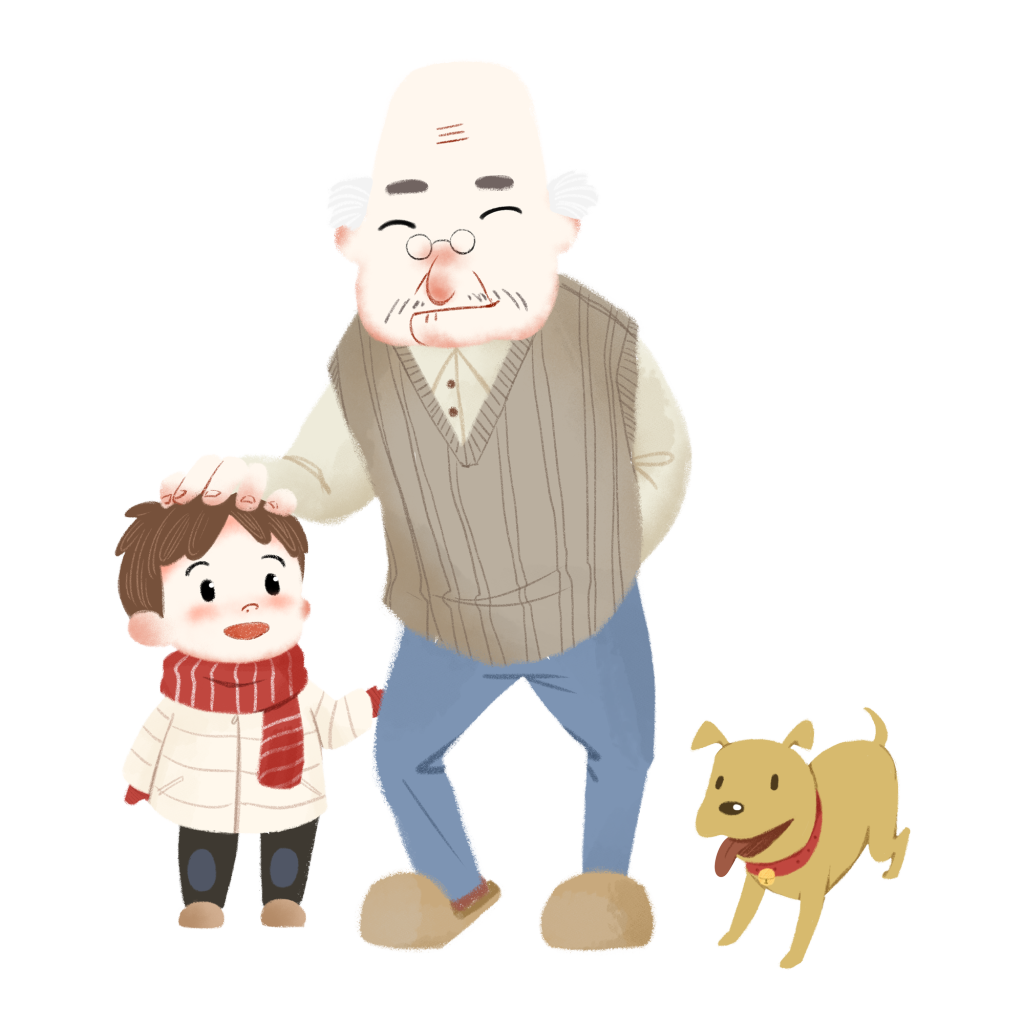 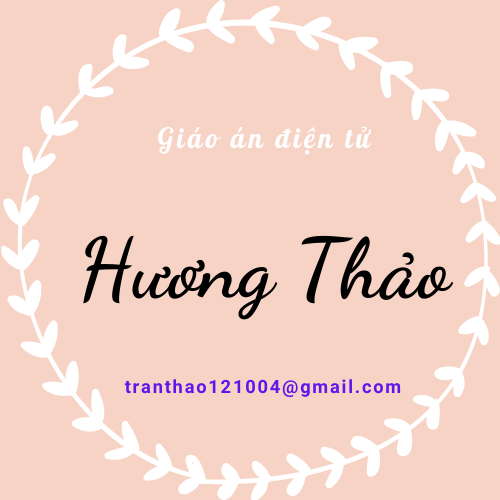 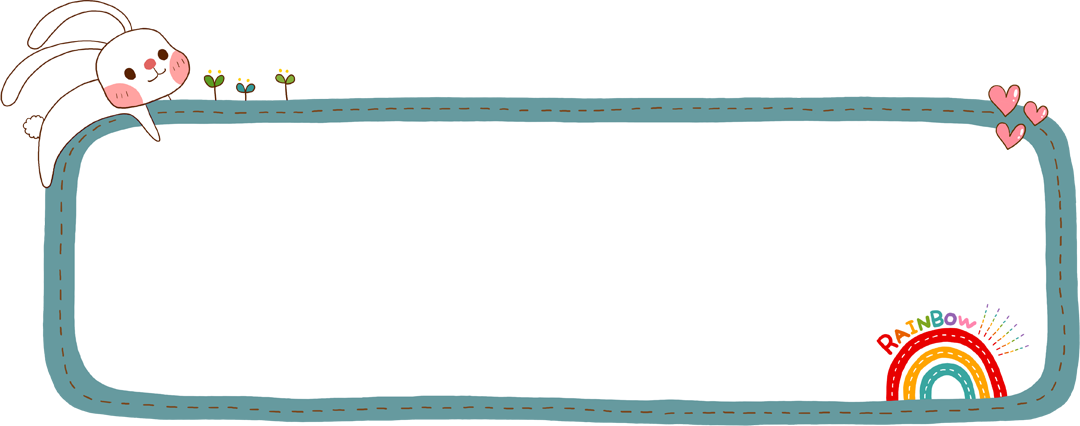 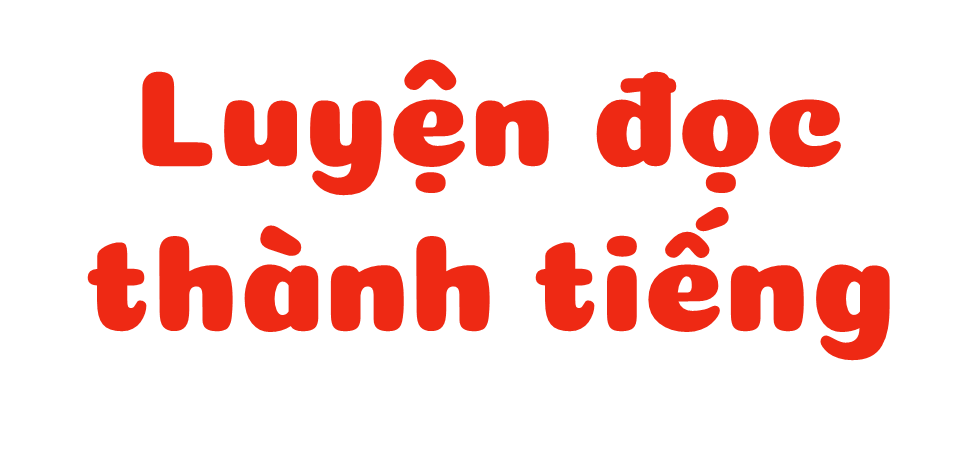 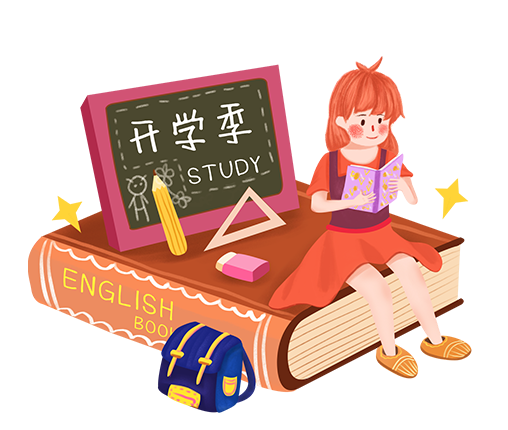 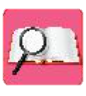 Đọc mẫu
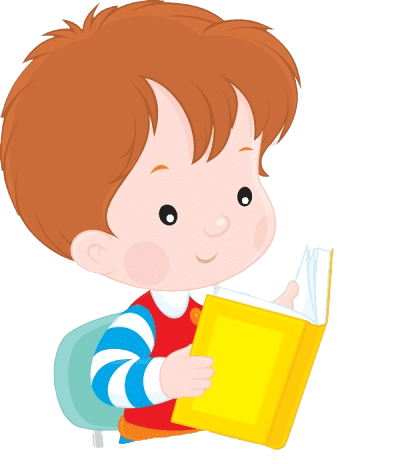 TAI NGHE
TAY DÒ
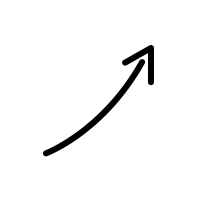 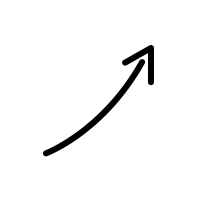 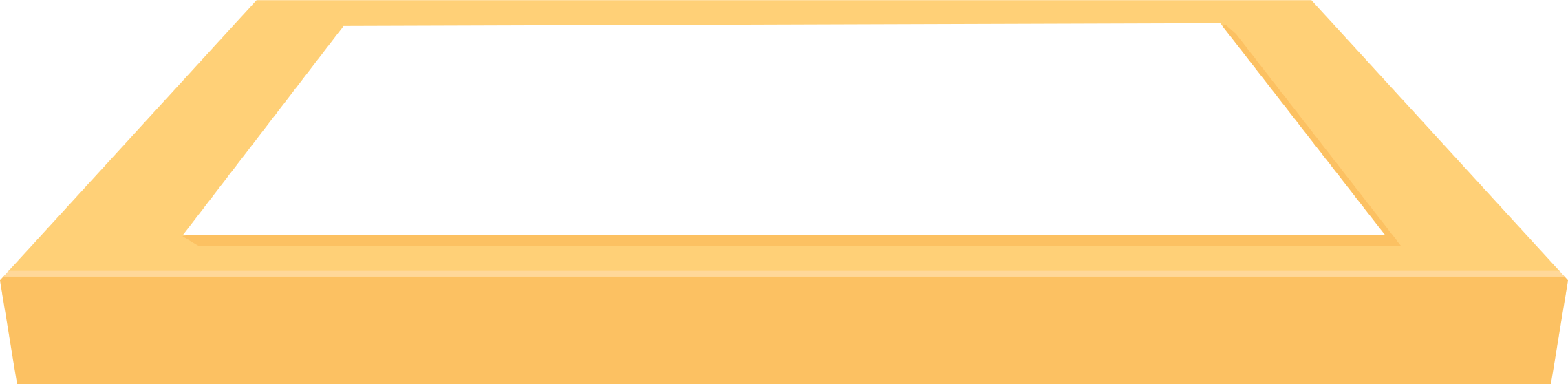 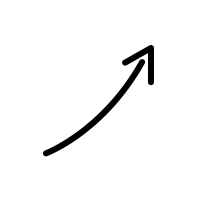 MẮT DÕI
Để cháu nắm tay ông
Hè năm nay, Dương được đi du lịch ở Nha Trang cùng bố mẹ và ông ngoại.
   Tháp Bà Pô-na-ga là địa điểm tham quan cuối cùng của đoàn. Ngôi đền vàng rực trong khuôn viên xanh rợp bóng cây. Ông ngoại cứ đứng trầm ngâm trước những bức vẽ chạm trổ tinh xảo. Bàn tay ông run run khi chạm vào các cột đá nhuốm màu thời gian. Dương nhìn ông, lòng trào lên cảm xúc yêu thương khó tả.
   Tiếng hướng dẫn viên du lịch giục đoàn rời điểm tham quan. Ông ngoại chần chừ chưa muốn đi nên rớt lại phía sau. Dương rời đoàn, chạy đến nắm tay ông dắt đi. Nó chợt thấy ông chậm chạp, ngơ ngác quá. Thường ngày, Dương luôn nghĩ ông rất nhanh nhẹn. Ông đưa nó đi học mỗi khi bố mẹ bận rộn. Ông hào hứng chơi trò các ngựa cùng nó.
   Từ trước đến nay, ông luôn là người dắt tay dẫn nó đi, là người bảo vệ nó. Đây là lần đầu tiên Dương nhận ra ông không còn khỏe như trước. Mỗi một ngày trôi qua, ông đang già đi, còn nó sẽ mạnh mẽ hơn. Dương choàng tay ông ôm, thủ thỉ:
   - Ông ngoại ơi, cháu yêu ông nhiều lắm!
    Dương nghĩ, từ bây giờ nó mới là người đưa tay cho ông nắm.
(Dương Thụy)
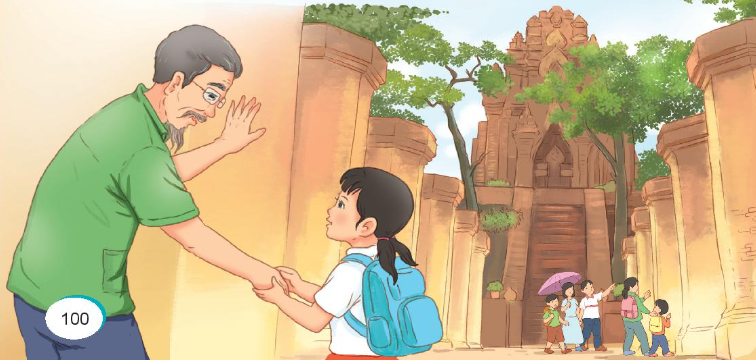 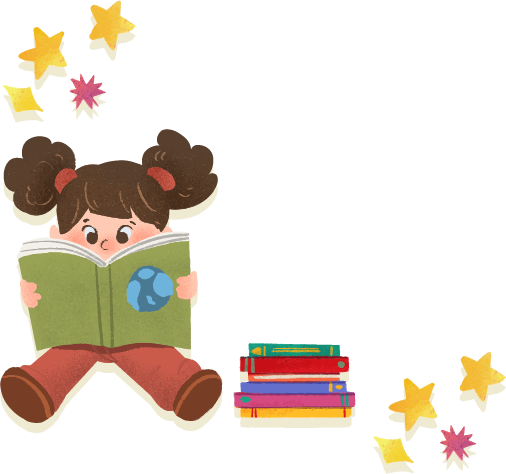 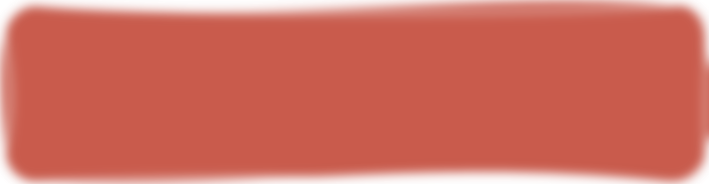 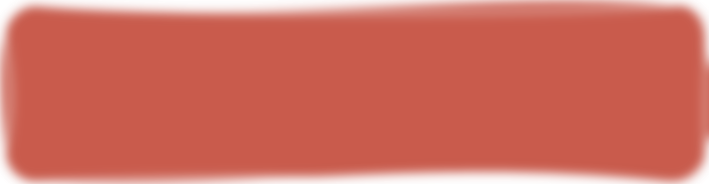 chạm trổ
Tháp bà Pô-na-ga
Luyện đọc từ khó
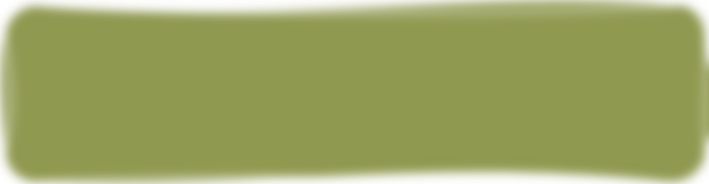 tinh xảo
Lưu ý đọc: Giọng thanh của một em bé, âm điệu nhẹ nhàng, thiết tha
Đọc diễn cảm lời nhân vật
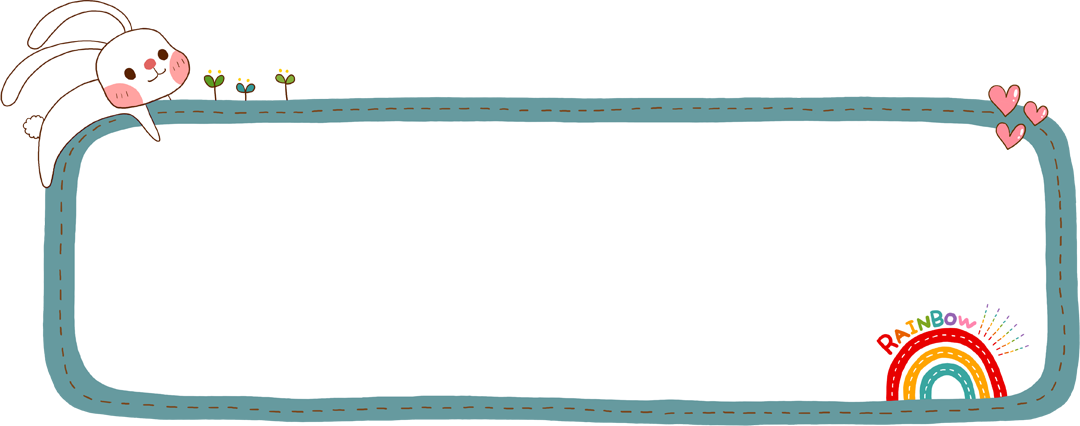 Ông ngoại ơi,/ cháu yêu ông nhiều lắm!//
Để cháu nắm tay ông
Luyện đọc đoạn nối tiếp
Cùng chia đoạn
1
Hè năm nay, Dương được đi du lịch ở Nha Trang cùng bố mẹ và ông ngoại.
   Tháp Bà Pô-na-ga là địa điểm tham quan cuối cùng của đoàn. Ngôi đền vàng rực trong khuôn viên xanh rợp bóng cây. Ông ngoại cứ đứng trầm ngâm trước những bức vẽ chạm trổ tinh xảo. Bàn tay ông run run khi chạm vào các cột đá nhuốm màu thời gian. Dương nhìn ông, lòng trào lên cảm xúc yêu thương khó tả.
   Tiếng hướng dẫn viên du lịch giục đoàn rời điểm tham quan. Ông ngoại chần chừ chưa muốn đi nên rớt lại phía sau. Dương rời đoàn, chạy đến nắm tay ông dắt đi. Nó chợt thấy ông chậm chạp, ngơ ngác quá. Thường ngày, Dương luôn nghĩ ông rất nhanh nhẹn. Ông đưa nó đi học mỗi khi bố mẹ bận rộn. Ông hào hứng chơi trò các ngựa cùng nó.
   Từ trước đến nay, ông luôn là người dắt tay dẫn nó đi, là người bảo vệ nó. Đây là lần đầu tiên Dương nhận ra ông không còn khỏe như trước. Mỗi một ngày trôi qua, ông đang già đi, còn nó sẽ mạnh mẽ hơn. Dương choàng tay ông ôm, thủ thỉ:
   - Ông ngoại ơi, cháu yêu ông nhiều lắm!
    Dương nghĩ, từ bây giờ nó mới là người đưa tay cho ông nắm. 
(Dương Thụy)
2
3
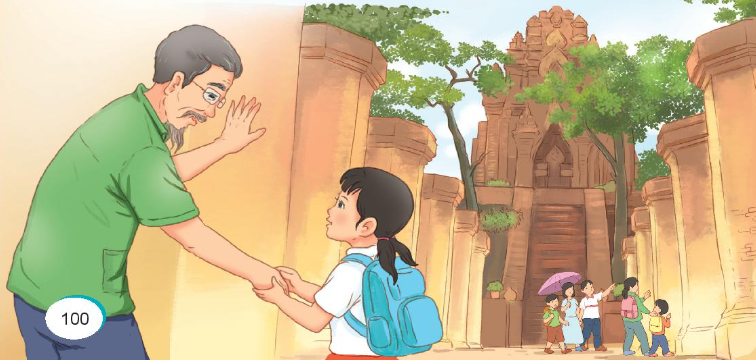 4
Luyện đọc nhóm
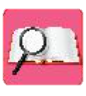 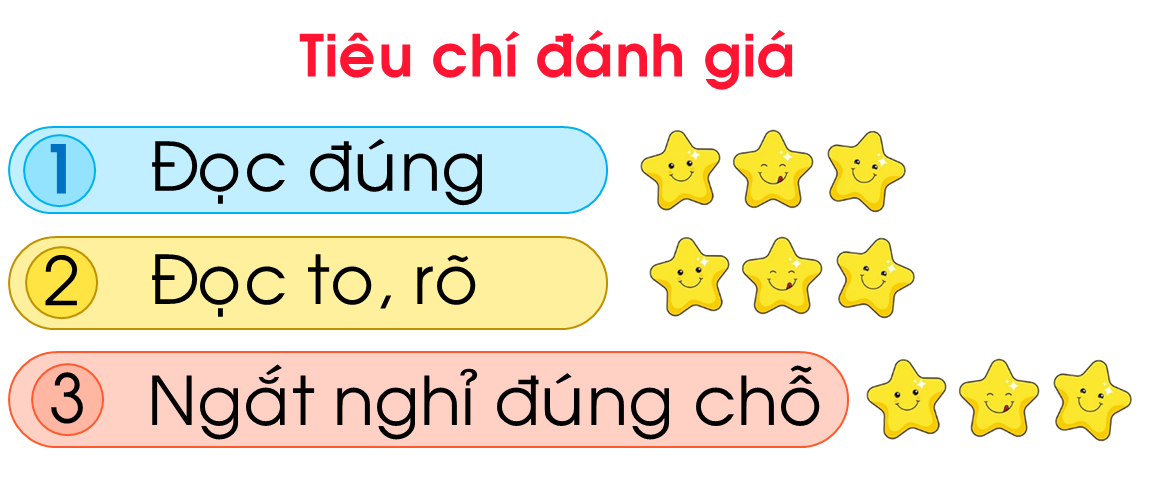 Yêu cầu
 Phân công đọc theo đoạn
 Tất cả thành viên đều đọc
 Giải nghĩa từ cùng nhau
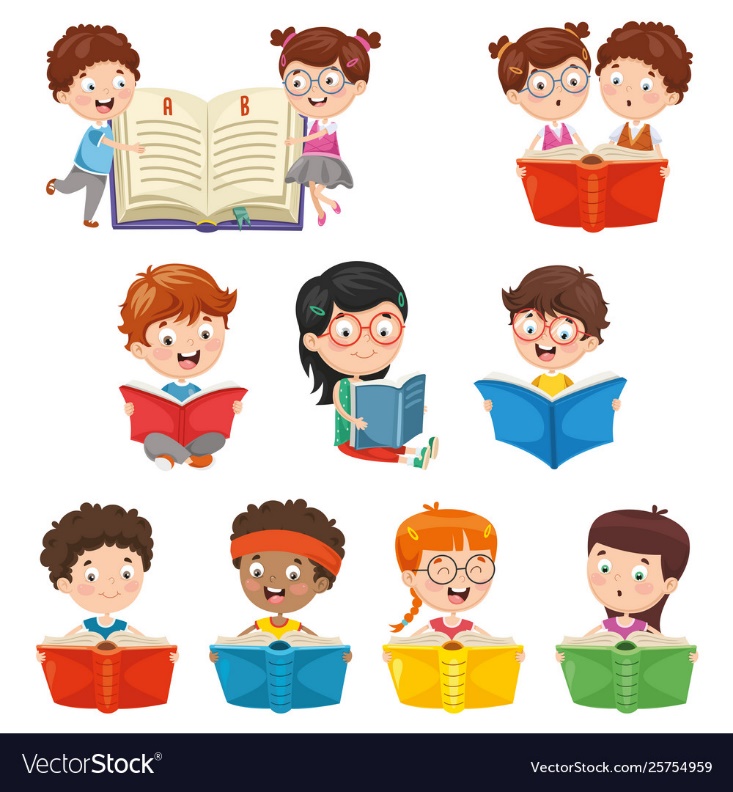 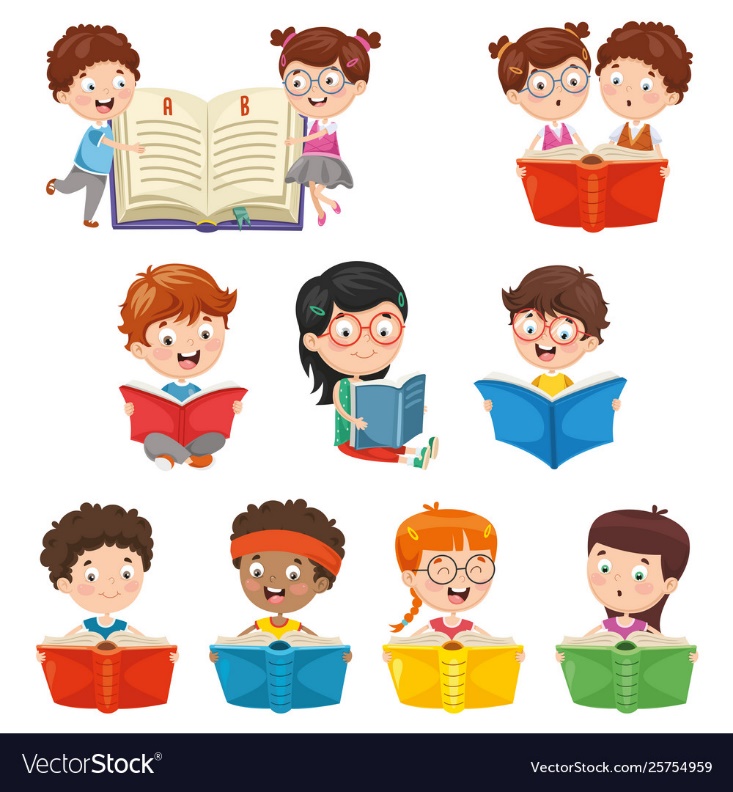 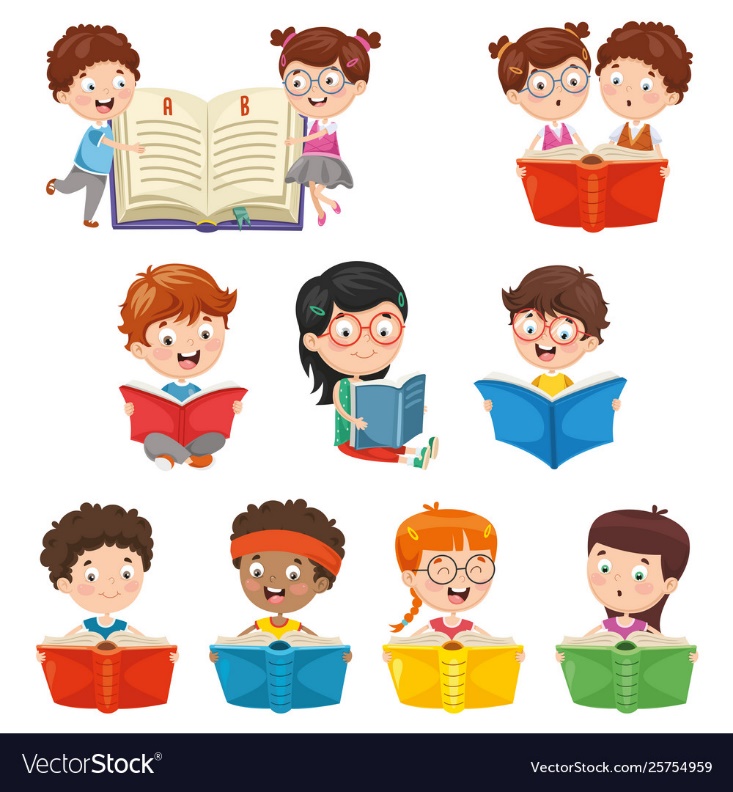 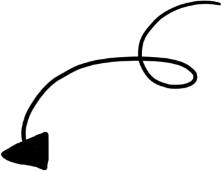 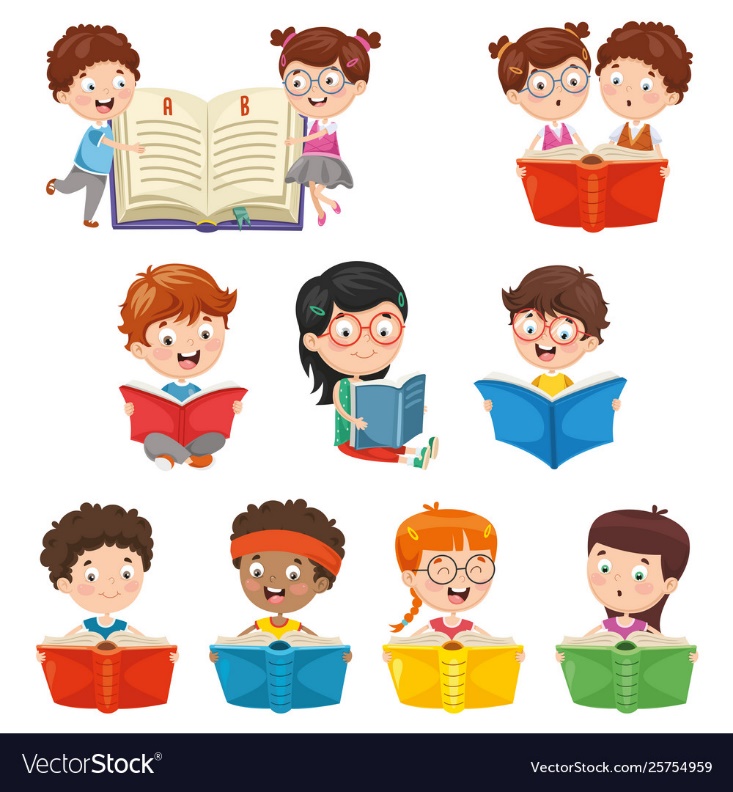 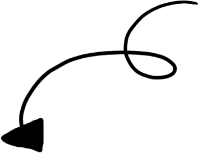 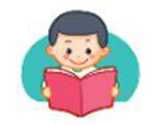 Luyện đọc đoạn theo nhóm nhỏ
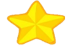 Hè năm nay, Dương được đi du lịch ở Nha Trang cùng bố mẹ và ông ngoại.
1
Tháp Bà Pô-na-ga là địa điểm tham quan cuối cùng của đoàn. Ngôi đền vàng rực trong khuôn viên xanh rợp bóng cây. Ông ngoại cứ đứng trầm ngâm trước những bức vẽ chạm trổ tinh xảo. Bàn tay ông run run khi chạm vào các cột đá nhuốm màu thời gian. Dương nhìn ông, lòng trào lên cảm xúc yêu thương khó tả.
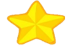 2
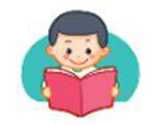 Luyện đọc đoạn theo nhóm nhỏ
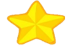 3
Tiếng hướng dẫn viên du lịch giục đoàn rời điểm tham quan. Ông ngoại chần chừ chưa muốn đi nên rớt lại phía sau. Dương rời đoàn, chạy đến nắm tay ông dắt đi. Nó chợt thấy ông chậm chạp, ngơ ngác quá. Thường ngày, Dương luôn nghĩ ông rất nhanh nhẹn. Ông đưa nó đi học mỗi khi bố mẹ bận rộn. Ông hào hứng chơi trò các ngựa cùng nó.
   Từ trước đến nay, ông luôn là người dắt tay dẫn nó đi, là người bảo vệ nó. Đây là lần đầu tiên Dương nhận ra ông không còn khỏe như trước. Mỗi một ngày trôi qua, ông đang già đi, còn nó sẽ mạnh mẽ hơn. Dương choàng tay ông ôm, thủ thỉ:
   - Ông ngoại ơi, cháu yêu ông nhiều lắm!
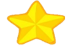 4
Dương nghĩ, từ bây giờ nó mới là người đưa tay cho ông nắm.
Luyện đọc toàn bài
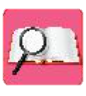 Tiêu chí đánh giá
Đọc đúng
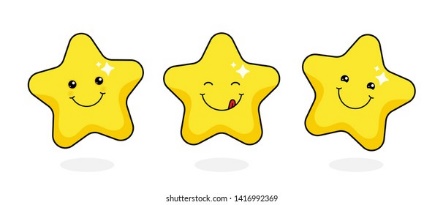 1
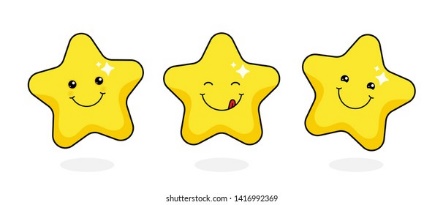 Đọc to, rõ
2
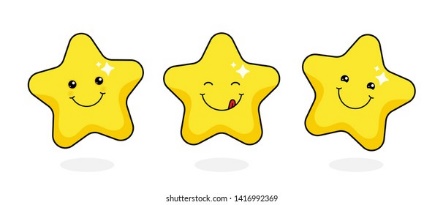 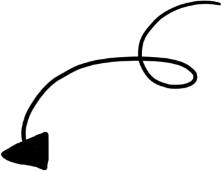 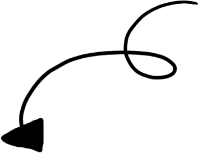 Giọng đọc và nhấn giọng phù hợp
Ngắt nghỉ đúng chỗ
3
4
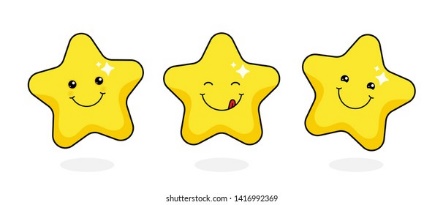 Để cháu nắm tay ông
Hè năm nay, Dương được đi du lịch ở Nha Trang cùng bố mẹ và ông ngoại.
   Tháp Bà Pô-na-ga là địa điểm tham quan cuối cùng của đoàn. Ngôi đền vàng rực trong khuôn viên xanh rợp bóng cây. Ông ngoại cứ đứng trầm ngâm trước những bức vẽ chạm trổ tinh xảo. Bàn tay ông run run khi chạm vào các cột đá nhuốm màu thời gian. Dương nhìn ông, lòng trào lên cảm xúc yêu thương khó tả.
   Tiếng hướng dẫn viên du lịch giục đoàn rời điểm tham quan. Ông ngoại chần chừ chưa muốn đi nên rớt lại phía sau. Dương rời đoàn, chạy đến nắm tay ông dắt đi. Nó chợt thấy ông chậm chạp, ngơ ngác quá. Thường ngày, Dương luôn nghĩ ông rất nhanh nhẹn. Ông đưa nó đi học mỗi khi bố mẹ bận rộn. Ông hào hứng chơi trò các ngựa cùng nó.
   Từ trước đến nay, ông luôn là người dắt tay dẫn nó đi, là người bảo vệ nó. Đây là lần đầu tiên Dương nhận ra ông không còn khỏe như trước. Mỗi một ngày trôi qua, ông đang già đi, còn nó sẽ mạnh mẽ hơn. Dương choàng tay ông ôm, thủ thỉ:
   - Ông ngoại ơi, cháu yêu ông nhiều lắm!
    Dương nghĩ, từ bây giờ nó mới là người đưa tay cho ông nắm.
(Dương Thụy)
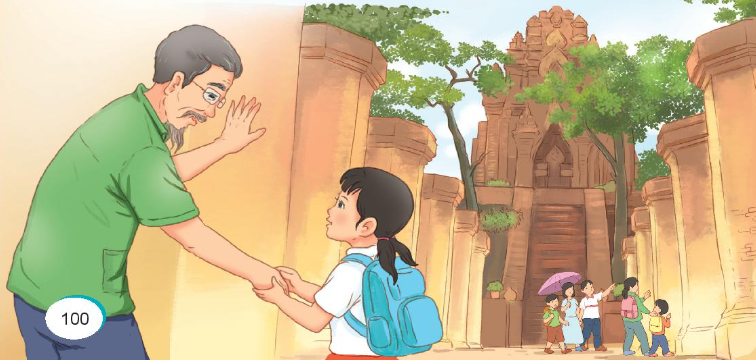 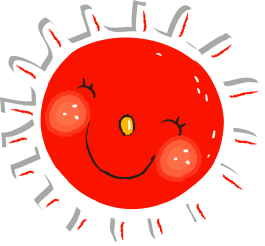 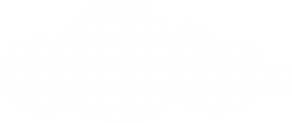 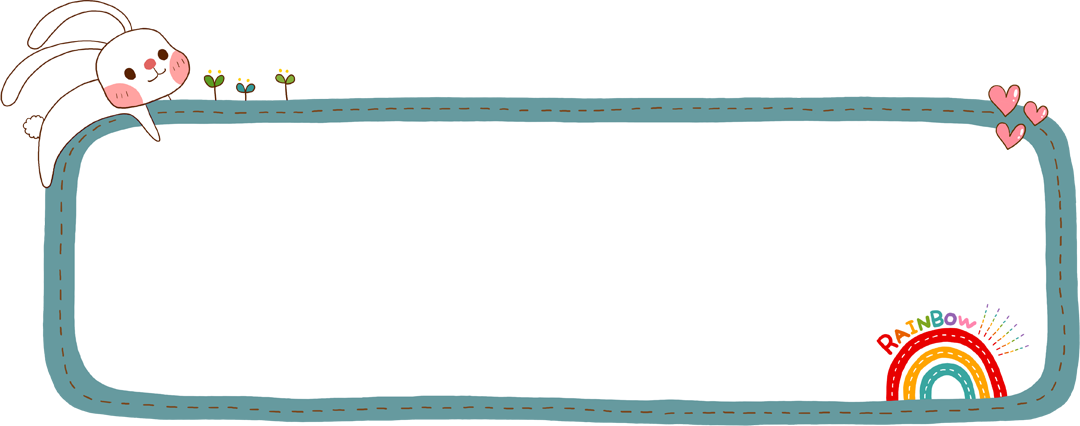 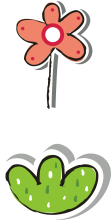 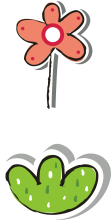 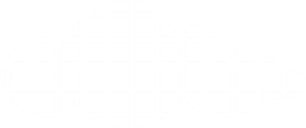 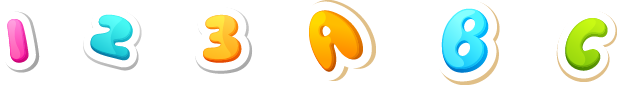 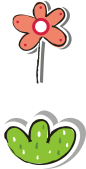 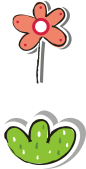 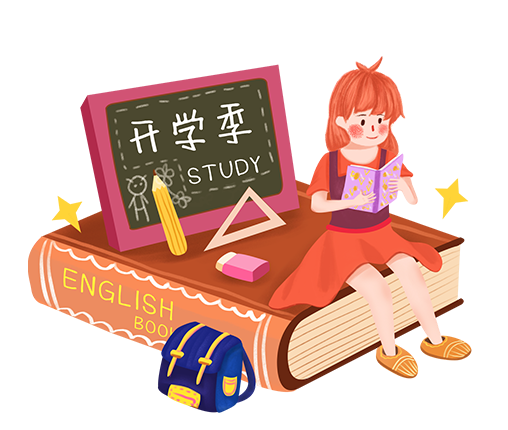 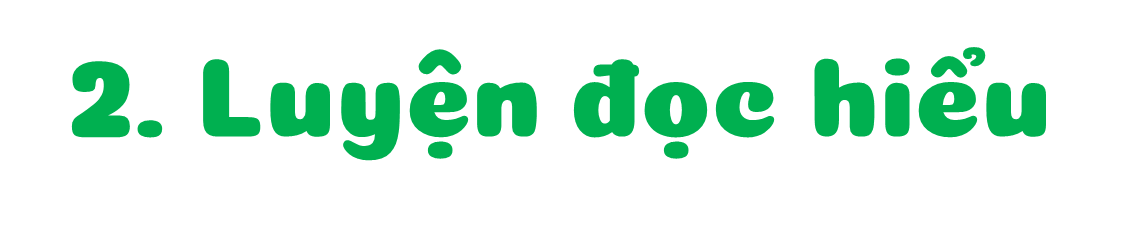 01
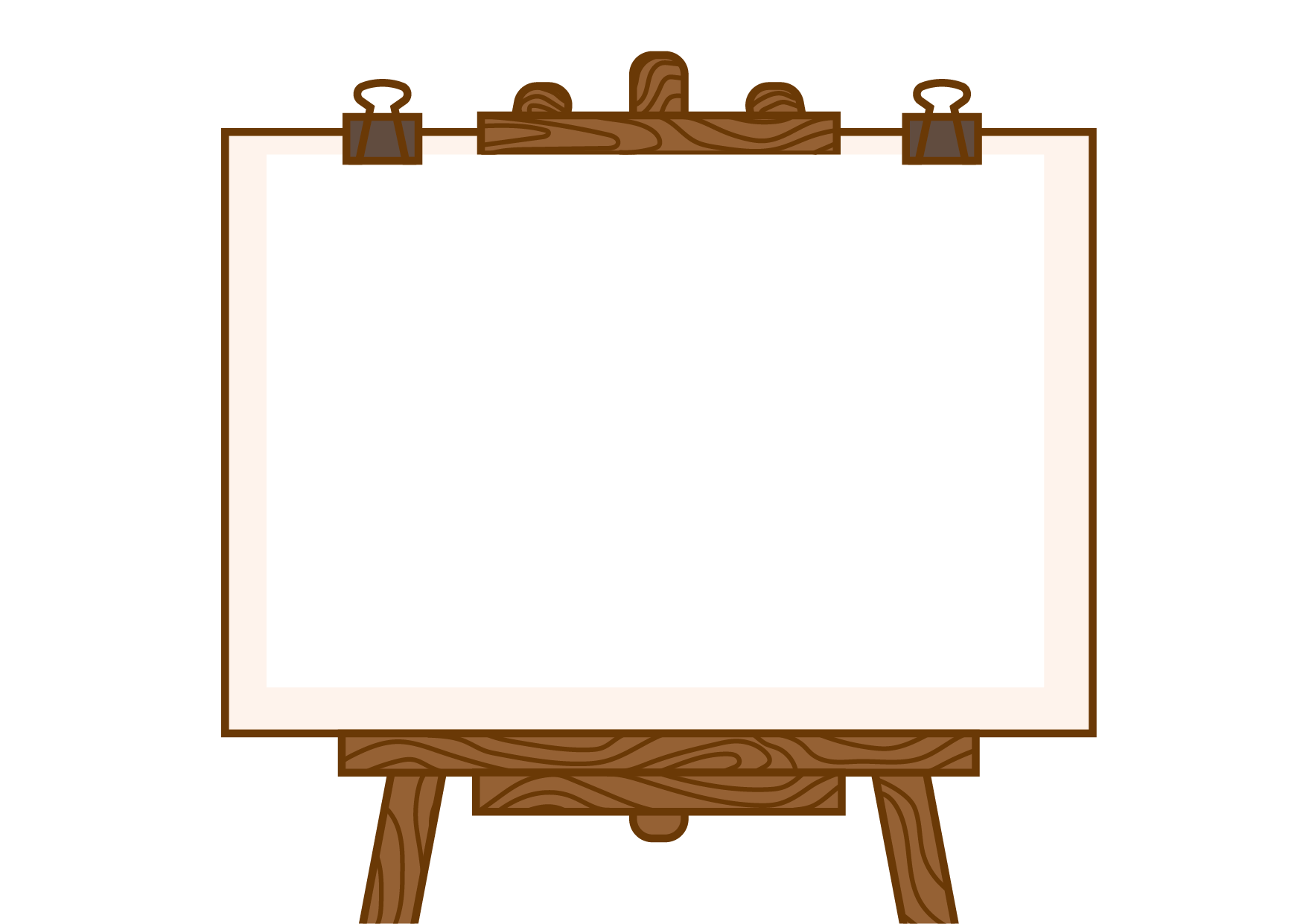 Trong bài “Để cháu nắm tay ông” có từ nào em chưa hiểu nghĩa?
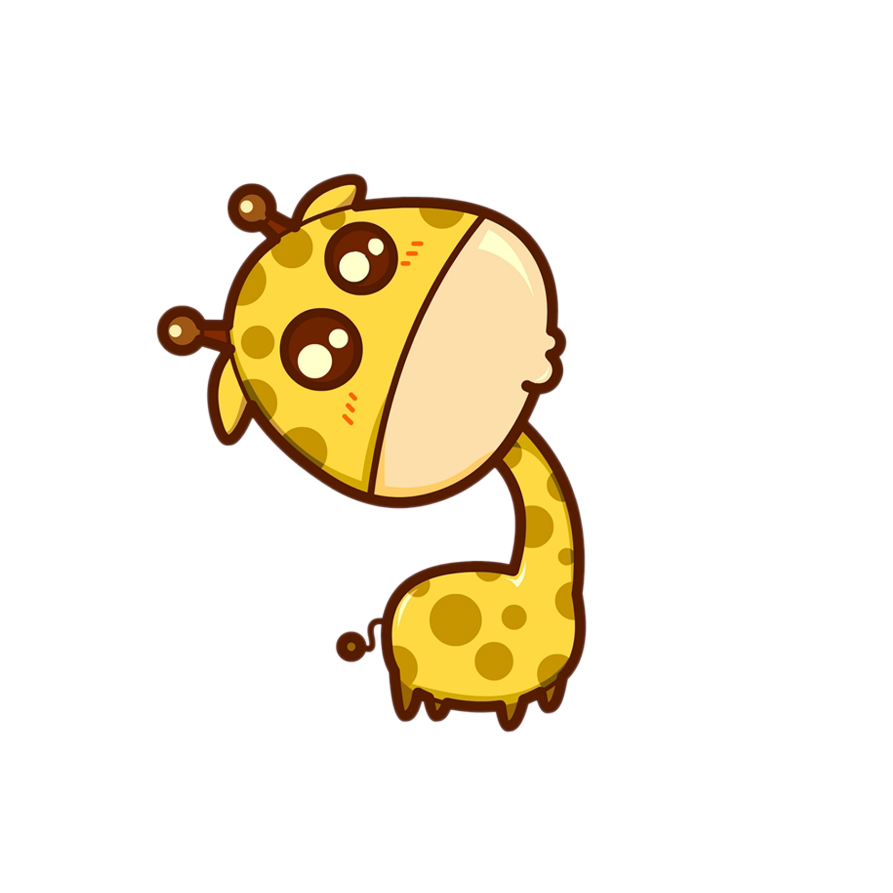 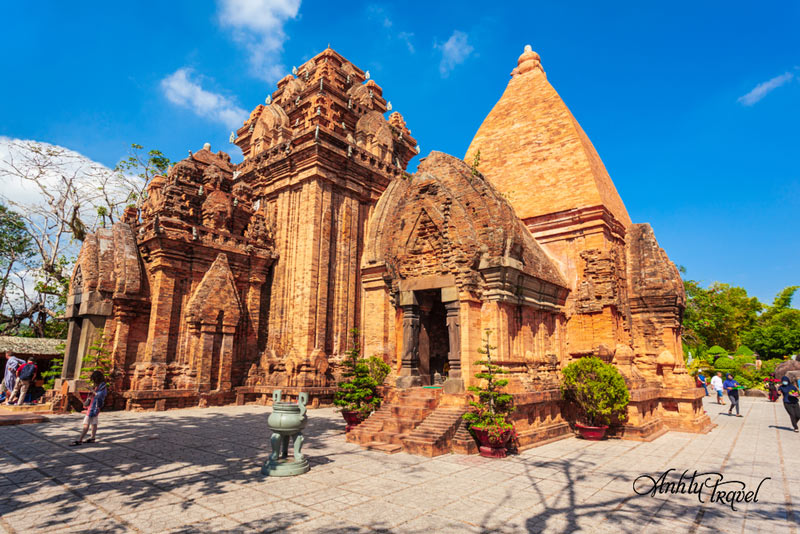 Tháp Bà Pô-na-ga: quần thể kiến trúc tiêu biểu của văn hóa Chăm Pa ở Nha Trang
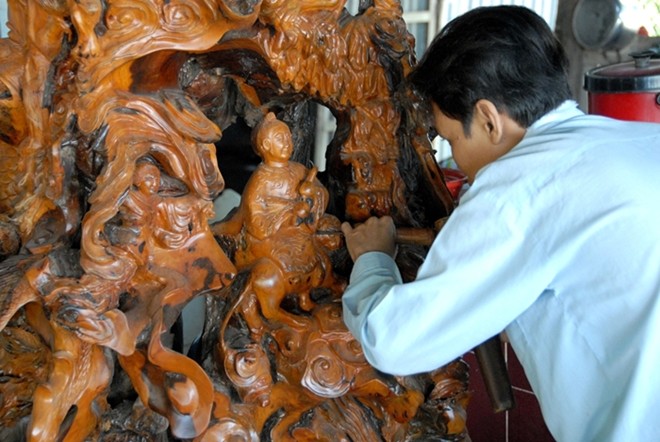 Chạm trổ: khắc, đục lên bề mặt gỗ, đá để trang trí
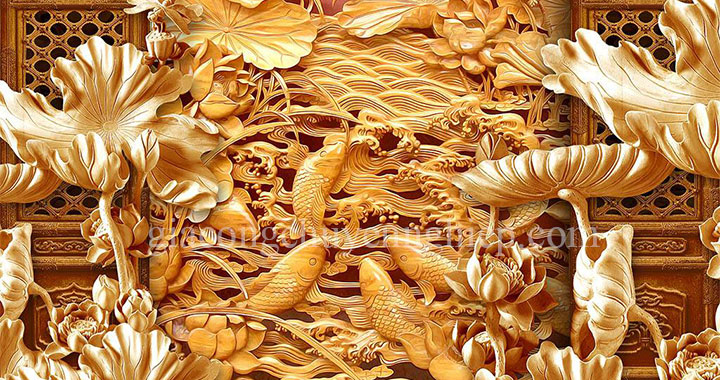 Tinh xảo: tinh vi, tỉ mỉ, khéo léo
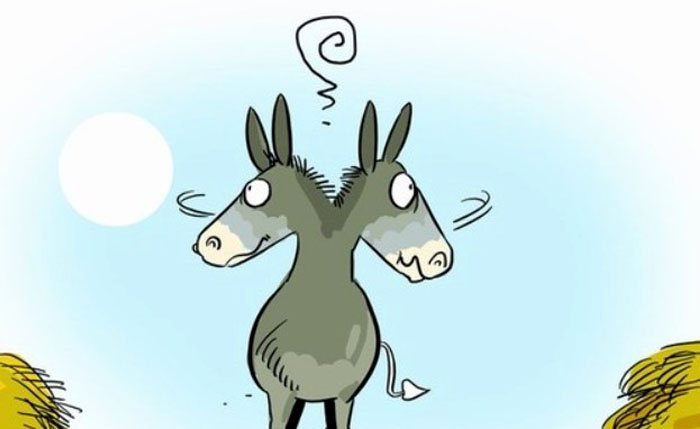 Chần chừ: đắn đo, do dự, chưa quyết tâm ngay để làm một việc gì đó.
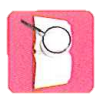 Cùng tìm hiểu
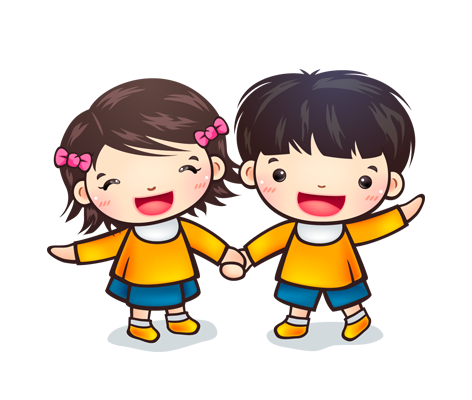 Điểm tham quan cuối cùng của gia đình Dương là ở đâu?
1
2
3
4
Tìm những chi tiết cho thấy ông ngoại ngắm ngôi đền rất kĩ và đầy xúc động
Thảo luận nhóm đôi
Dương đã thay đổi những suy nghĩ về ông như thế nào?
Theo em, vì sao Dương nghĩ từ bây giờ nó mới là người đưa tay cho ông nắm?
1. Điểm tham quan cuối cùng của gia đình Dương là ở đâu?
Điểm tham quan cuối cùng của gia đình Dương là ở Tháp Bà Pô-na-ga ở Nha Trang.
Đọc thầm đoạn 1
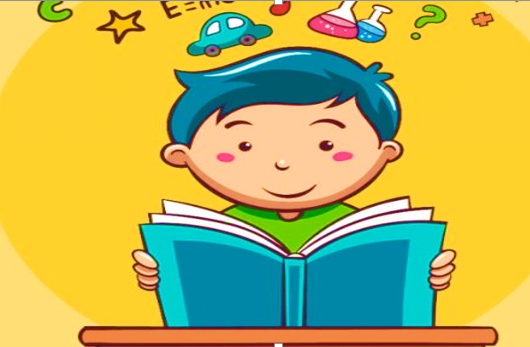 2. Tìm những chi tiết cho thấy ông ngoại ngắm ngôi đền rất kĩ và đầy xúc động
Những chi tiết cho thấy ông ngoại ngắm ngôi đền rất kĩ và xúc động là:
- Ông cứ đứng trầm ngâm trước những bức vẽ chạm trổ tinh xảo
- Bàn tay ông run run khi chạm vào các cột đá nhuốm màu thời gian.
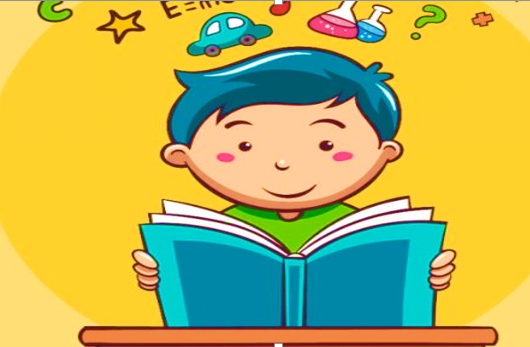 Đọc thầm đoạn 2
3. Dương đã thay đổi những suy nghĩ về ông như thế nào?
Trong khi đi du lịch
Dương nhận ra (…)
Trước khi đi du lịch
Dương nghĩ (…)
- Trước khi đi du lịch, Dương nghĩ ông rất nhanh nhẹn
- Trong khi đi du lịch, Dương nhận ra ông không còn khỏe như trước.
4. Theo em, vì sao Dương nghĩ từ bây giờ nó mới là người đưa tay cho ông nắm?
Dương nghĩ từ bây giờ nó mới là người đưa tay cho ông nắm vì ông ngày càng già đi còn nó thì ngày càng lớn lên, mạnh mẽ hơn.
Đọc đoạn cuối kết hợp suy nghĩ
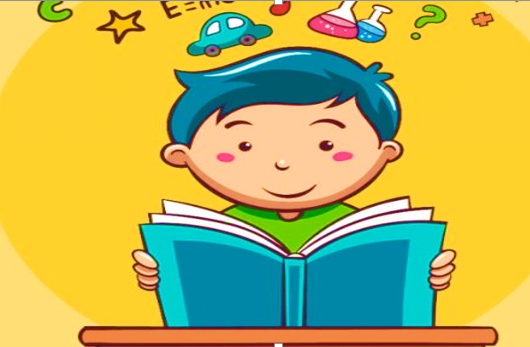 Nội dung của bài đọc
Bài tập đọc nói về sự xúc động của cô bé Dương khi phát hiện ra người ông thân yêu của mình đã già yếu. Cô bé có một suy nghĩ rất “người lớn” đó là muốn trở thành người che chở, chăm sóc và bảo vệ ông.
Luyện đọc lại toàn bài
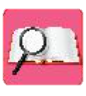 Tiêu chí đánh giá
Đọc đúng
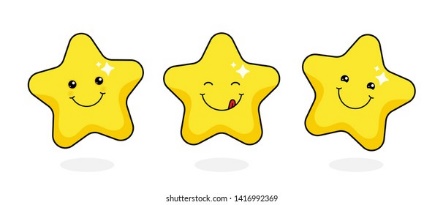 1
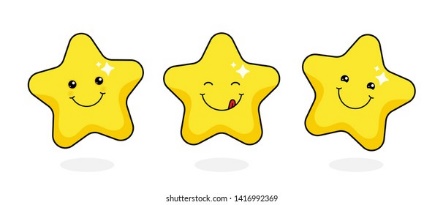 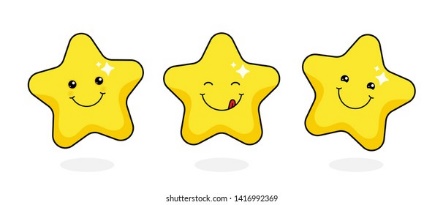 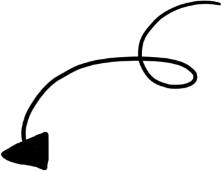 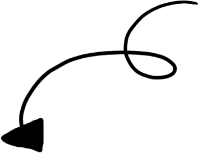 Đọc to, rõ
2
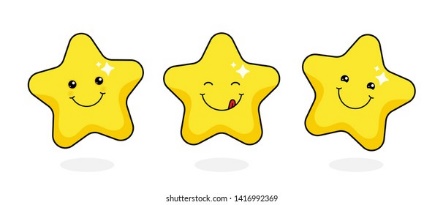 Giọng đọc và nhấn giọng phù hợp
Ngắt nghỉ đúng chỗ
3
4
Để cháu nắm tay ông
Hè năm nay, Dương được đi du lịch ở Nha Trang cùng bố mẹ và ông ngoại.
   Tháp Bà Pô-na-ga là địa điểm tham quan cuối cùng của đoàn. Ngôi đền vàng rực trong khuôn viên xanh rợp bóng cây. Ông ngoại cứ đứng trầm ngâm trước những bức vẽ chạm trổ tinh xảo. Bàn tay ông run run khi chạm vào các cột đá nhuốm màu thời gian. Dương nhìn ông, lòng trào lên cảm xúc yêu thương khó tả.
   Tiếng hướng dẫn viên du lịch giục đoàn rời điểm tham quan. Ông ngoại chần chừ chưa muốn đi nên rớt lại phía sau. Dương rời đoàn, chạy đến nắm tay ông dắt đi. Nó chợt thấy ông chậm chạp, ngơ ngác quá. Thường ngày, Dương luôn nghĩ ông rất nhanh nhẹn. Ông đưa nó đi học mỗi khi bố mẹ bận rộn. Ông hào hứng chơi trò các ngựa cùng nó.
   Từ trước đến nay, ông luôn là người dắt tay dẫn nó đi, là người bảo vệ nó. Đây là lần đầu tiên Dương nhận ra ông không còn khỏe như trước. Mỗi một ngày trôi qua, ông đang già đi, còn nó sẽ mạnh mẽ hơn. Dương choàng tay ông ôm, thủ thỉ:
   - Ông ngoại ơi, cháu yêu ông nhiều lắm!
    Dương nghĩ, từ bây giờ nó mới là người đưa tay cho ông nắm.
(Dương Thụy)
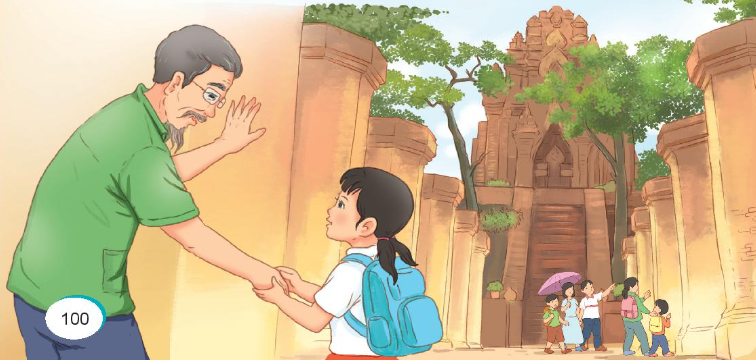 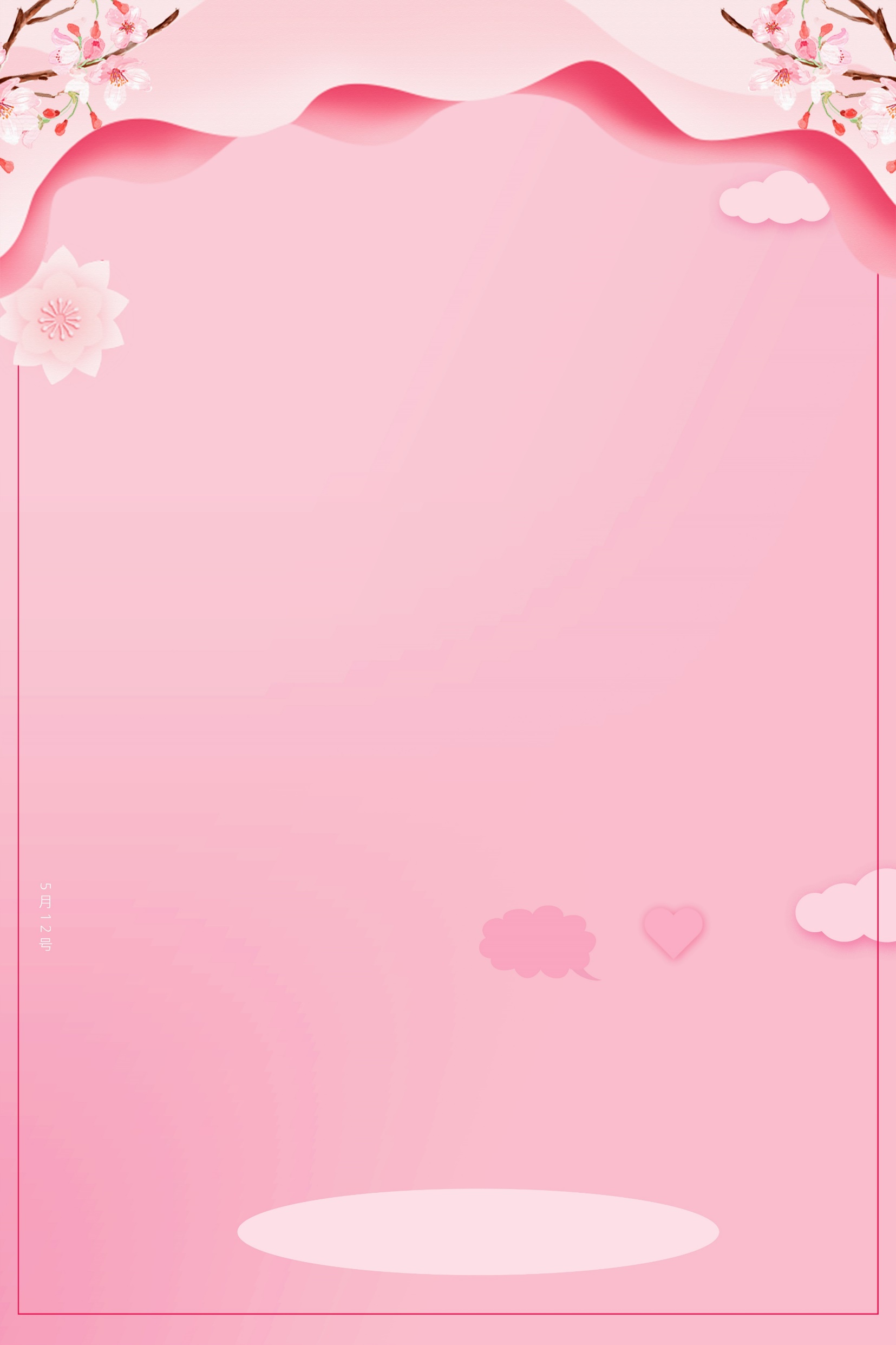 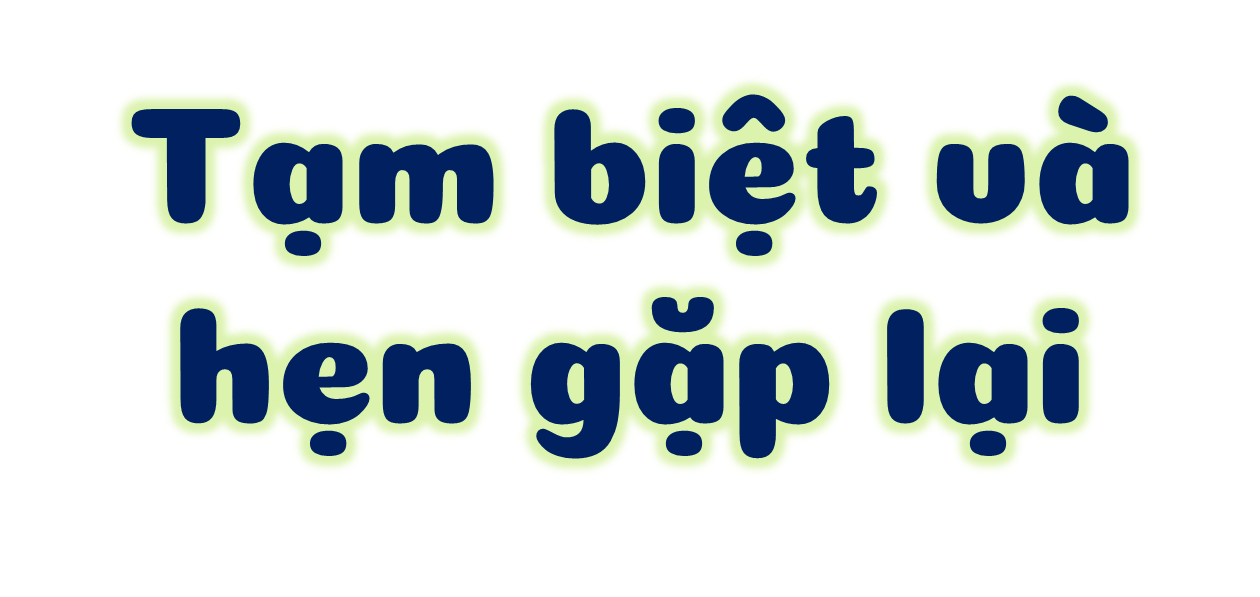 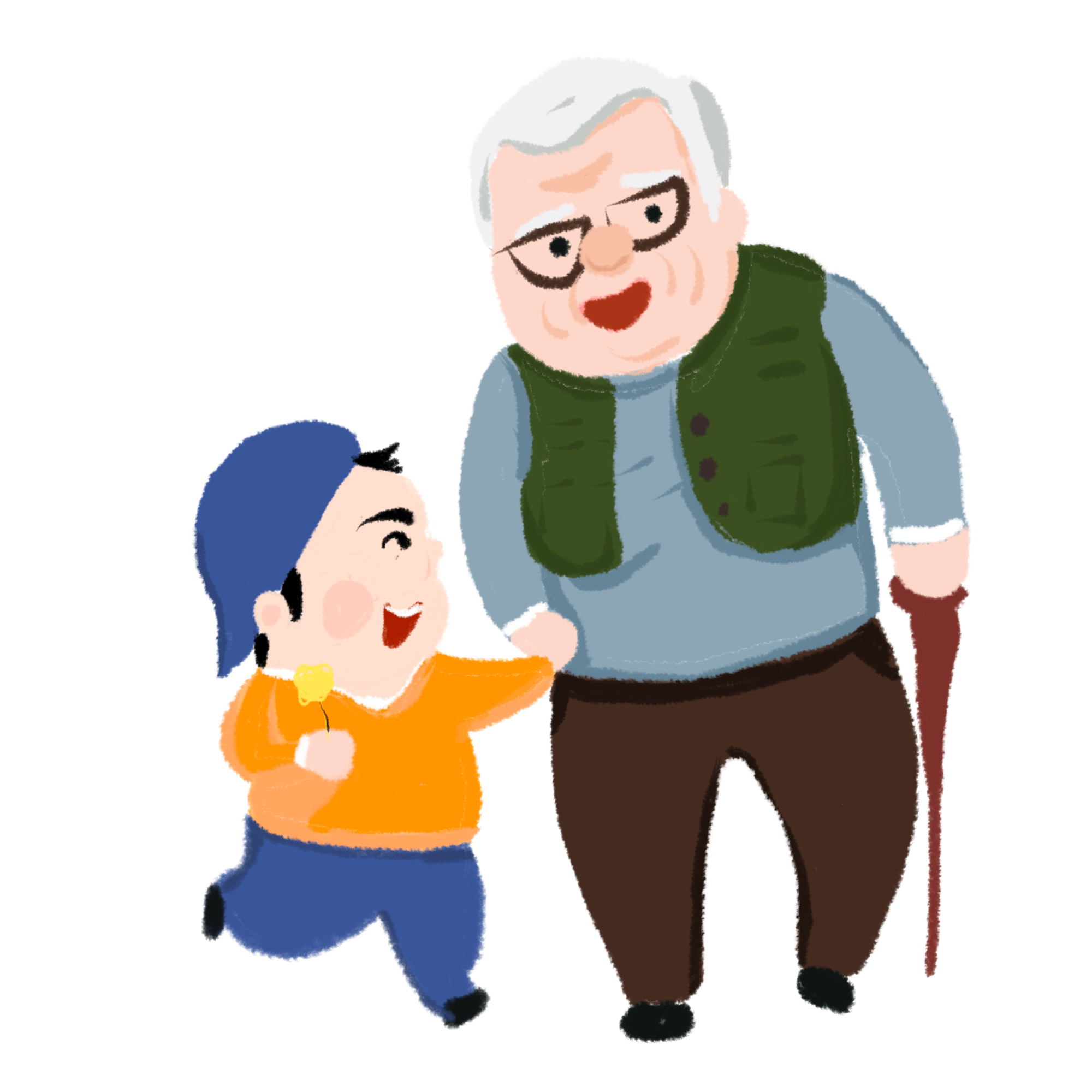 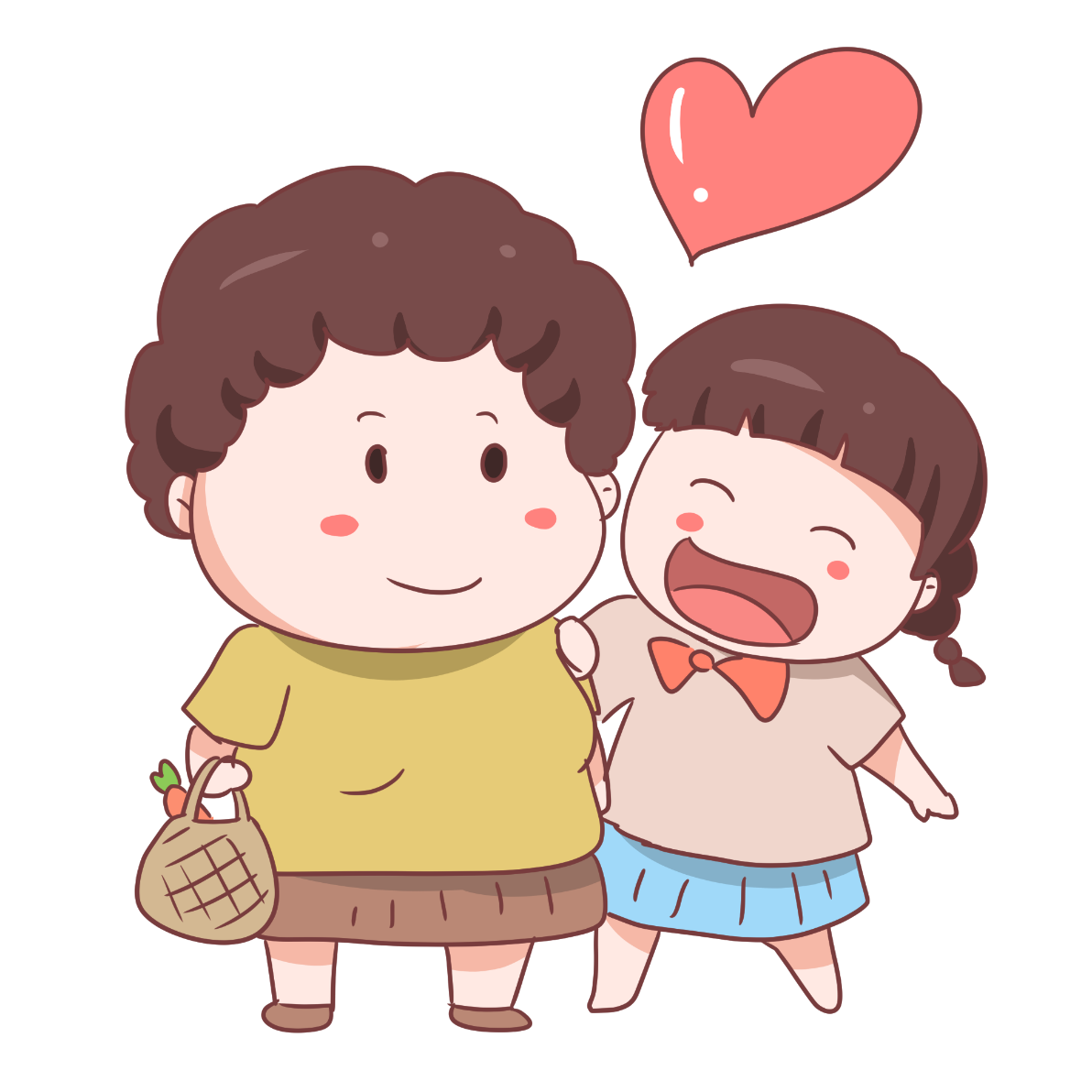